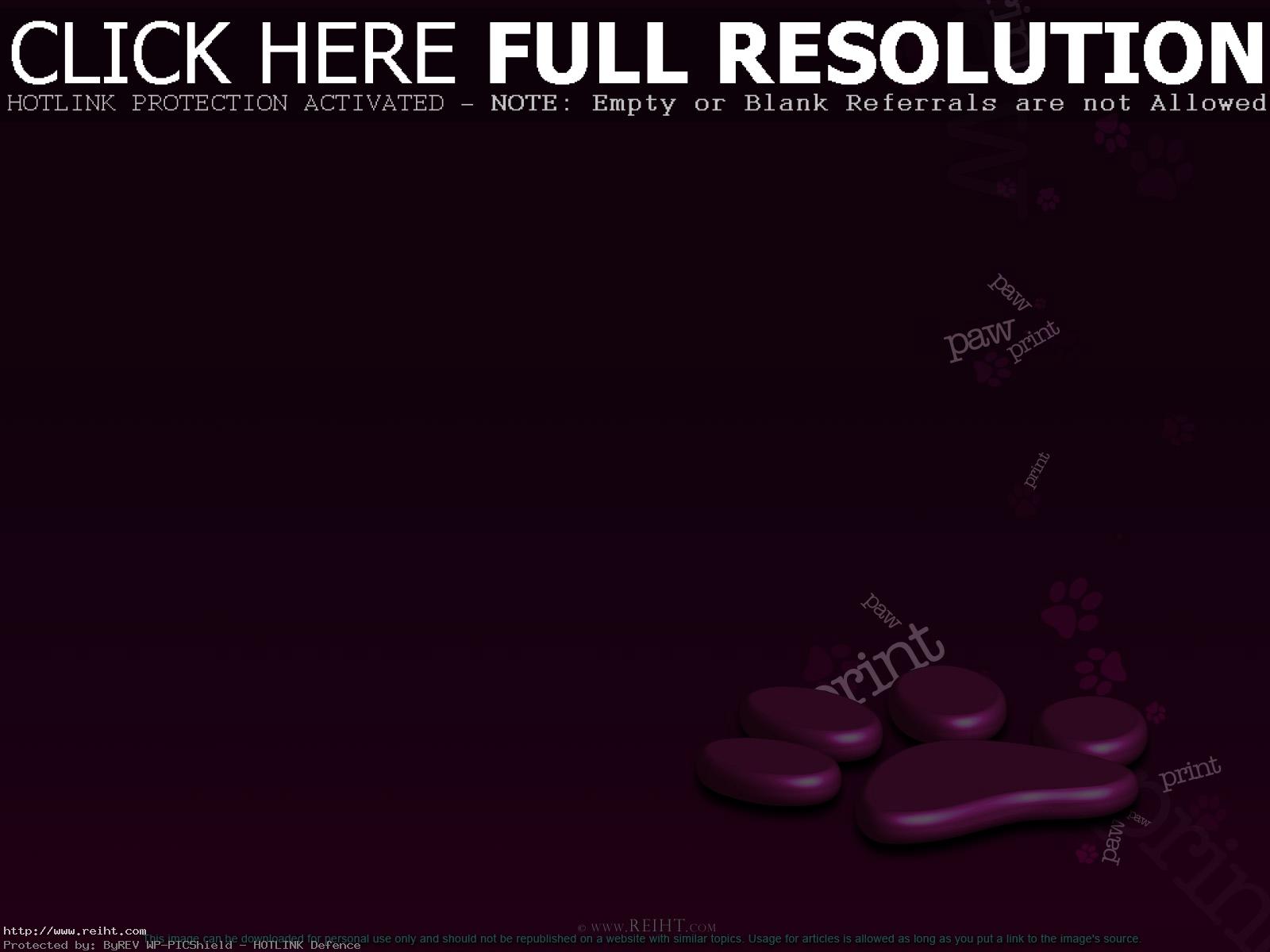 PENELITIAN TINDAKAN KELAS #2
ANA DHAOUD DAROIN
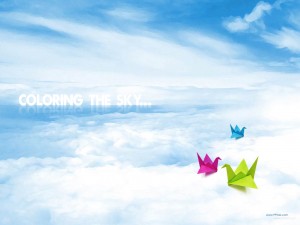 Memulai PTK
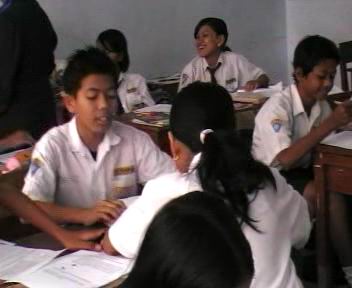 Identifikasi Masalah
Menganalisis Masalah
Merumuskan Masalah Penelitian
Merumuskan Hipotesis Tindakan
Mempersiapkan dan Melaksanakan Penelitian
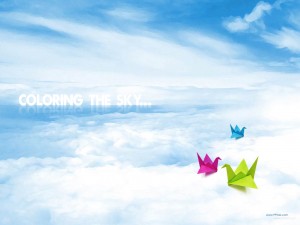 Masalah PTK
Dijumpai guru selama KBM/di kelas;
 Dipicu oleh ketidakpuasan terhadap proses dan hasil KBM;
Dilacak dari KBM dan RPP;
Difokuskan pada KBM;
Diselesaikan melalui tindakan selama KBM.
3
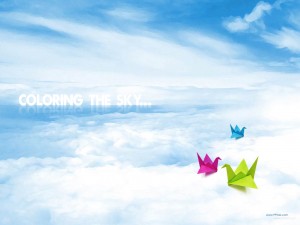 Pengidentifikasian Masalah PTK
4
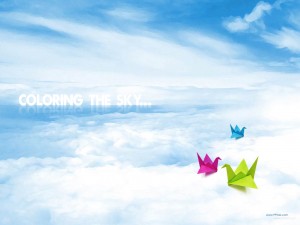 5
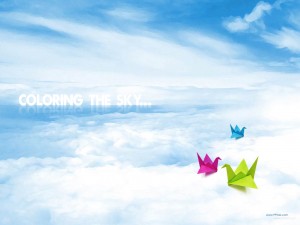 Inisiator/Peneliti PTK
6
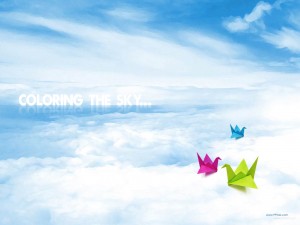 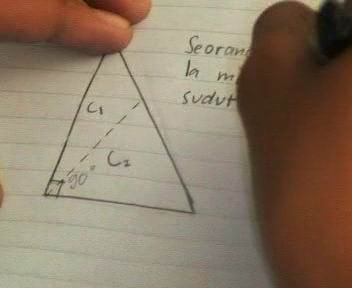 Contoh masalah
Ibu Ana seorang guru ekonomi Setiap mengajar ia selalu merasa ada sesuatu yang kurang. Perhatian siswa terhadap ekonomi tidak menggembirakan. Siswa selalu mendapat nilai di bawah kriteria ketuntasan minimal (KKM).  Siswa di kelas hanya mendengar  tidak mengajukan pertanyaan-pertanyaan. Ketika belajar makro ekonomi tentang investasi dan suku bunga bank, siswa menggambar kurva di buku masing-masing, untuk menunjukkan korelasi antara kedua hal tersebut, sehingga waktu yang digunakan lama. Siswa sering tidak hadir dan nilai rata-rata hasil tesnya 4,5. ibu Ana bingung menghadapi masalah itu.
Sebutkan masalah lain yang dapat diangkat sebagai akar masalah dari PTK (Tugas 1)
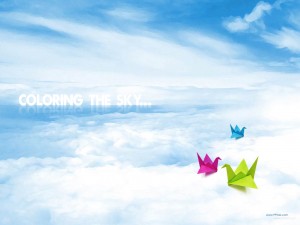 Ibu Ana melakukan hal-hal berikut.
menganalisis daftar hadir siswa, kesimpulannya 10% siswa sering tidak hadir tanpa pemberitahuan.
Nilai siswa pada beberapa pokok bahasan yang berkaitan dengan hitungan ekonomi  rata-rata 50,5 selalu tidak memenuhi KKM yang ditetapkan.
menganalisis tugas dan bahan pelajaran yang diberikan bersumber dari LKS yang tampaknya tidak menantang siswa dan hanya berisi soal-soal latihan yang rutin.
Melakukan refleksi terhadap pembelajaran yang selama ini dilakukan. 
Ibu Ana merasa siswa mungkin bosan dengan cara mengajar yang monoton yaitu menjelaskan, memberi contoh, dan memberi latihan dilanjutkan pekerjaan rumah.
Berdasar Tugas 1 lakukan analisis terhadap masalah itu (Tugas 2).
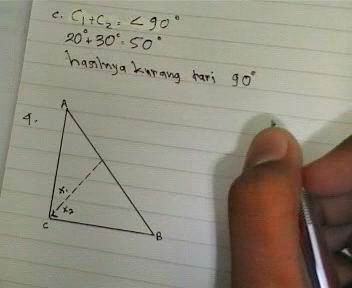 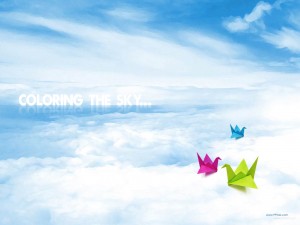 Berdasar analisis masalah kasus Ibu Ana sebelumnya, maka Ibu Ana memilih masalah rendahnya motivasi siswa sebagai masalah penelitian. 

Karena motivasi  ini menjadi masalah mendasar yang meyebabkan masalah-masalah lain. Kemudian berdasar analisisnya, ia menfokuskan pada perbaikan strategi pembelajaran dengan memilih pembelajaran kooperatif.
“Apakah pembelajaran kooperatif dapat meningkatkan motivasi siswa?”, atau “Bagaimana meningkatkan motivasi siswa melalui pembelajaran kooperatif?”.
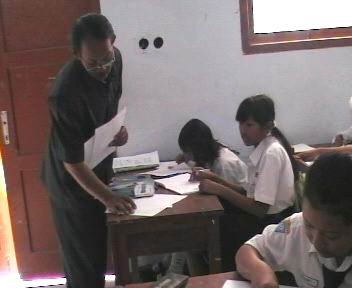 Berdasar kasus Ibu Ana sebelumnya pilih masalah lain dan rumuskan masalah penelitiannya (Tugas 3).
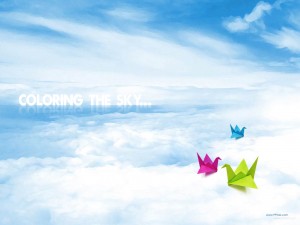 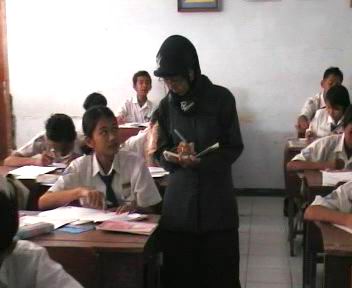 “Pembelajaran kooperatif dapat meningkatkan motivasi siswa”.
Berdasar Tugas 1, 2, dan 3, rumus kan hipotesis tindakan yang sesuai (Tugas 4).
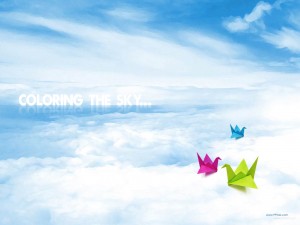 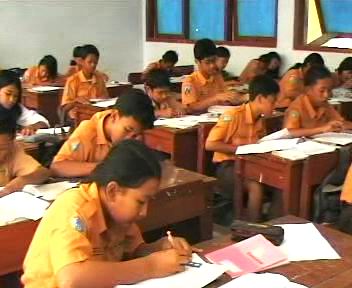 Membuat skenario tindakan atau rencana pembelajaran.
Menyiapkan sarana dan prasarana pendukung.
Menyiapkan cara mengumpulkan dan menganalisis data yang berkaitan dengan proses dan hasil perbaikan. 
Guru perlu menetapkan data apa yang harus dikumpulkan, bagaimana cara mengumpulkan, dan bagaimana menganalisisnya. Untuk melakukan itu diperlukan indikator keberhasilan.
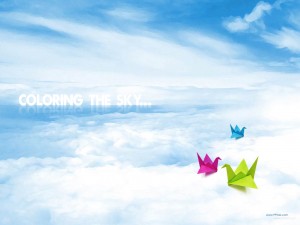 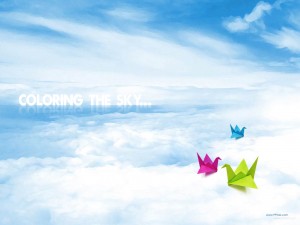 Analisis Data
Data  PTK yang berupa data kuantitatif, kualitatif, atau gabungan 

Teknik pengumpulan data dapat dengan observasi (pengamatan), wawancara, tes/kuis, jurnal siswa, jurnal peneliti/guru, hasil tugas siswa, sosiometri, penilaian (portofolio, presentasi, atau kinerja), video tape, skala sikap, angket, atau dokumen arsip-arsip.
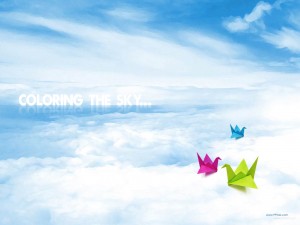 Tahap Analisis Data
Reduksi data, yaitu proses penyederhanaan yang dilakukan melalui seleksi, pemfokusan, dan pengabstraksian data mentah menjadi data yang bermakna.

Paparan data, yaitu proses penampilan data secara lebih sederhana dalam bentuk naratif, representasi tabular termasuk dalam format matriks atau grafis.

Penyimpulan, adalah proses pengambilan intisari dari sajian data yang telah terorganisasi dalam bentuk pernyataan kalimat dan/atau formula yang singkat dan padat tetapi mengandung pengertian yang luas.
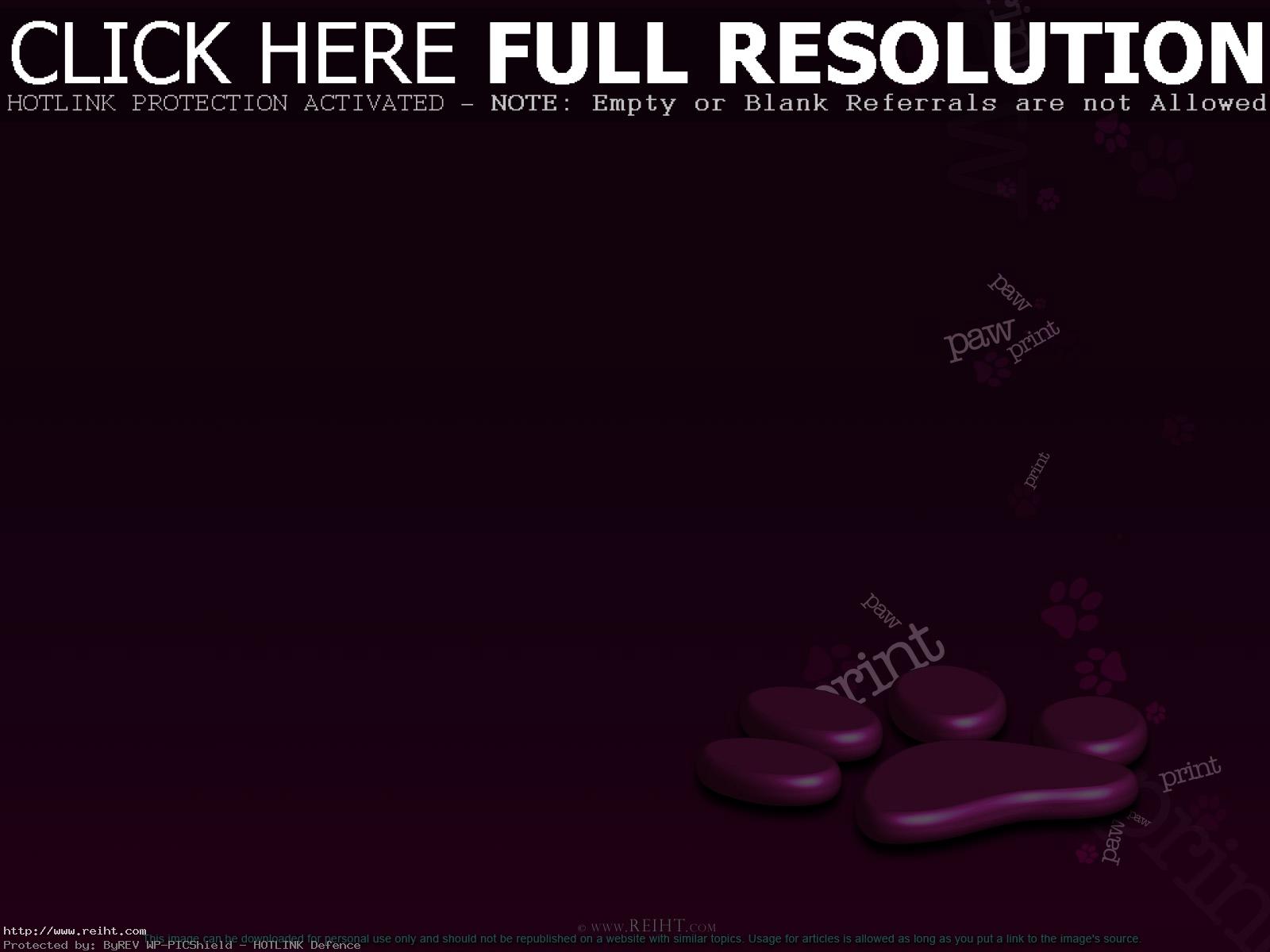 PENELITIAN TINDAKAN KELAS #3
ANA DHAOUD DAROIN
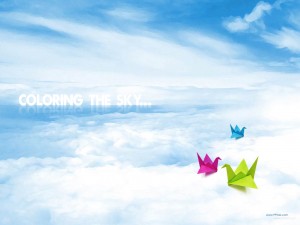 Siklus PTK
16
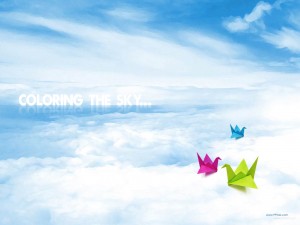 Tahap Perencanaan
17
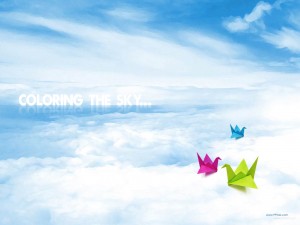 Tahap Tindakan
18
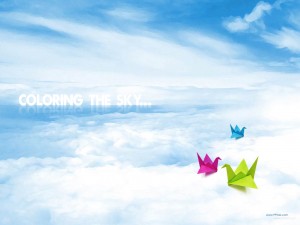 Tahap Refleksi
19
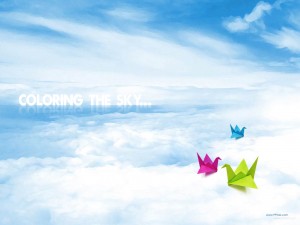 Refleksi
Refleksi adalah pengkajian terhadap keberhasilan atau kegagalan dalam pencapaian tujuan sementara, dan untuk menentukan tindak lanjut dalam rangka mencapai tujuan akhir yang mungkin dicapai.
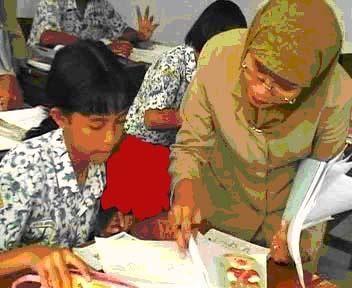 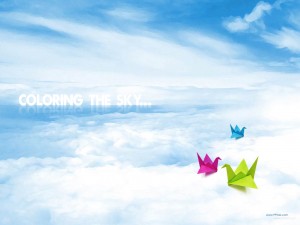 Tipe Refleksi
21
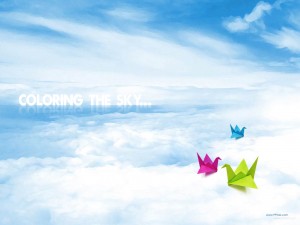 Checklist
22
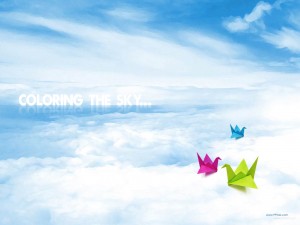 Checklist dengan Komentar Pengamat
23
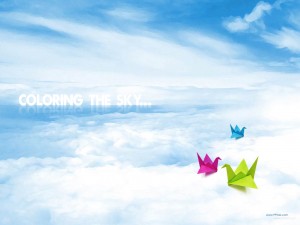 Scales
24
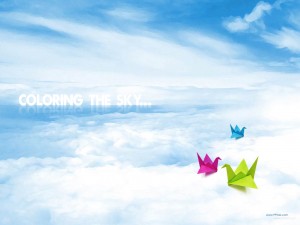 Scales dengan Komentar Pengamat
25
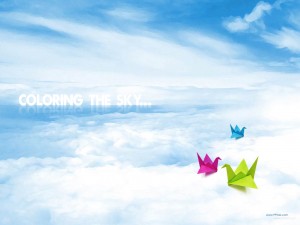 Lempeng Tak-terstruktur (Fieldnotes)
26
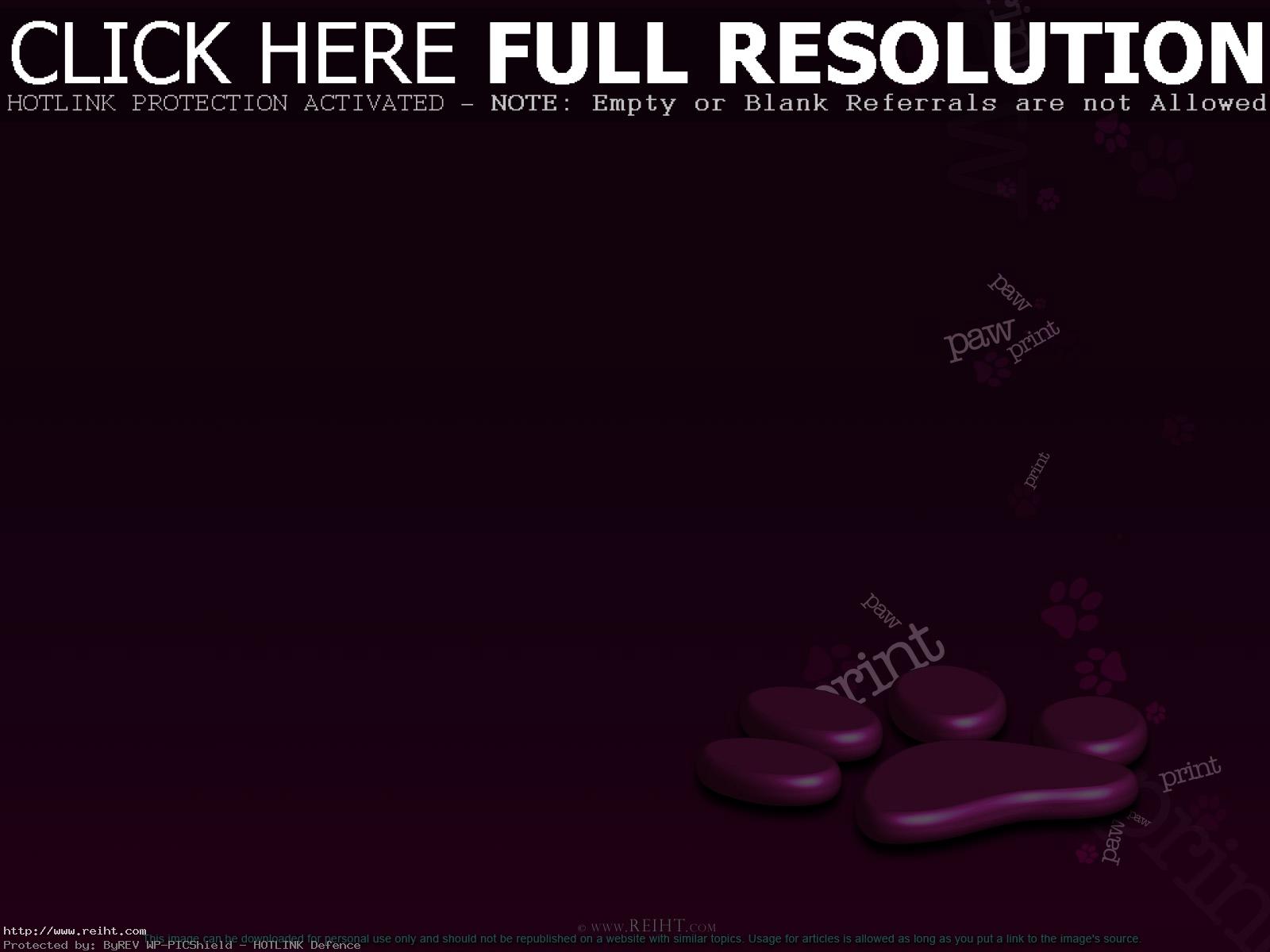 TERIMAKASIH